Мы всё уронили, а потом полетело
ВСЕМ ПРИВЕТ
ПРИВЕТ, Я МАКС ПИВОВАРОВ
2022 был неожиданным
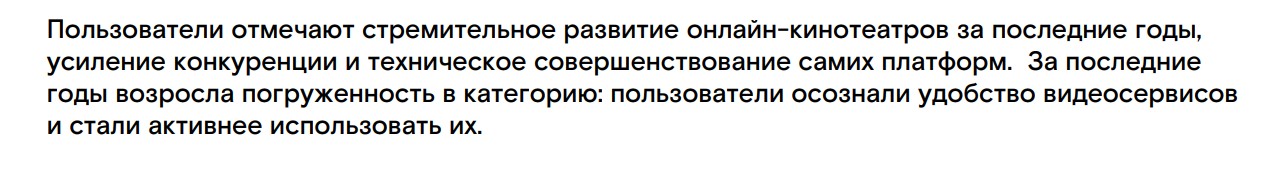 2022 был неожиданным
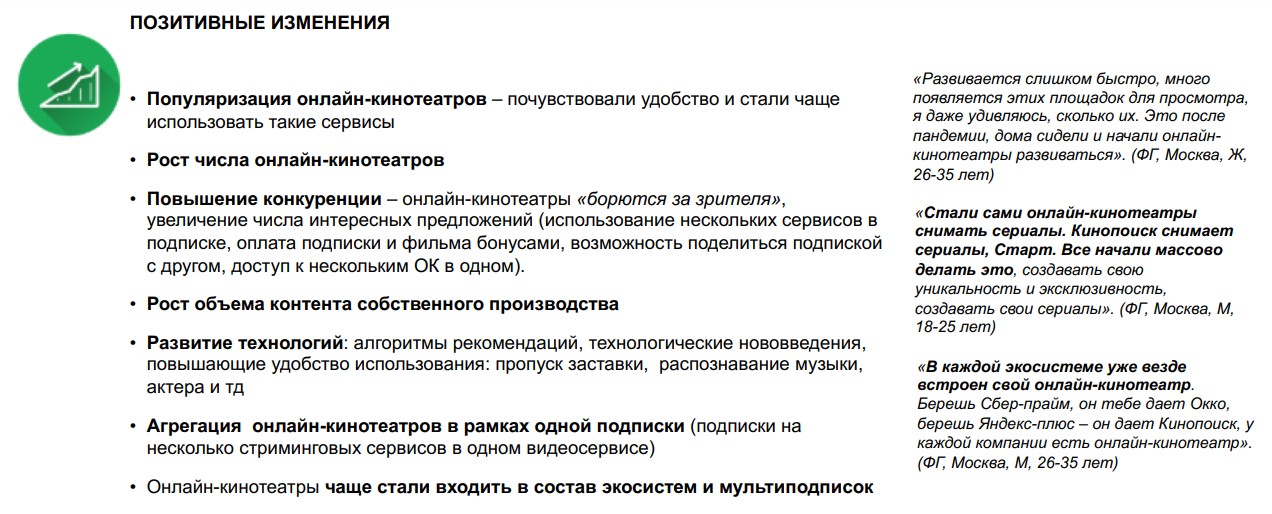 2022 был неожиданным
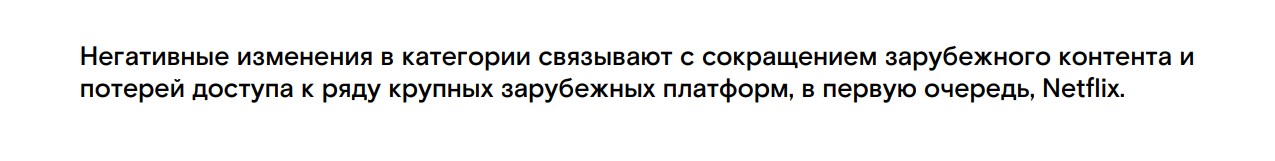 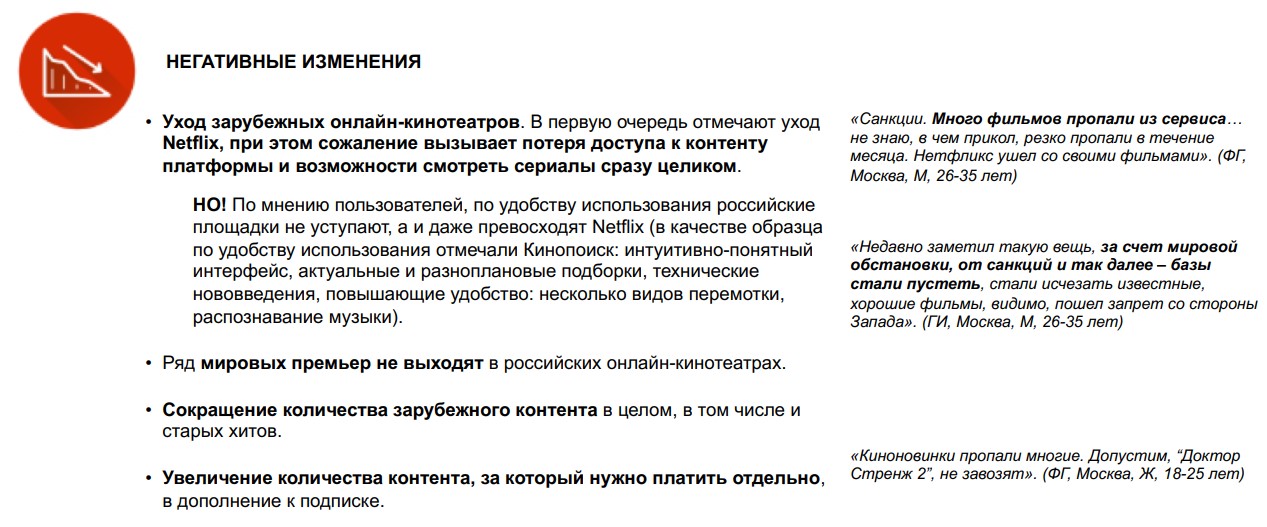 ЛУЧШИЕ ИЗ ЛУЧШИХ
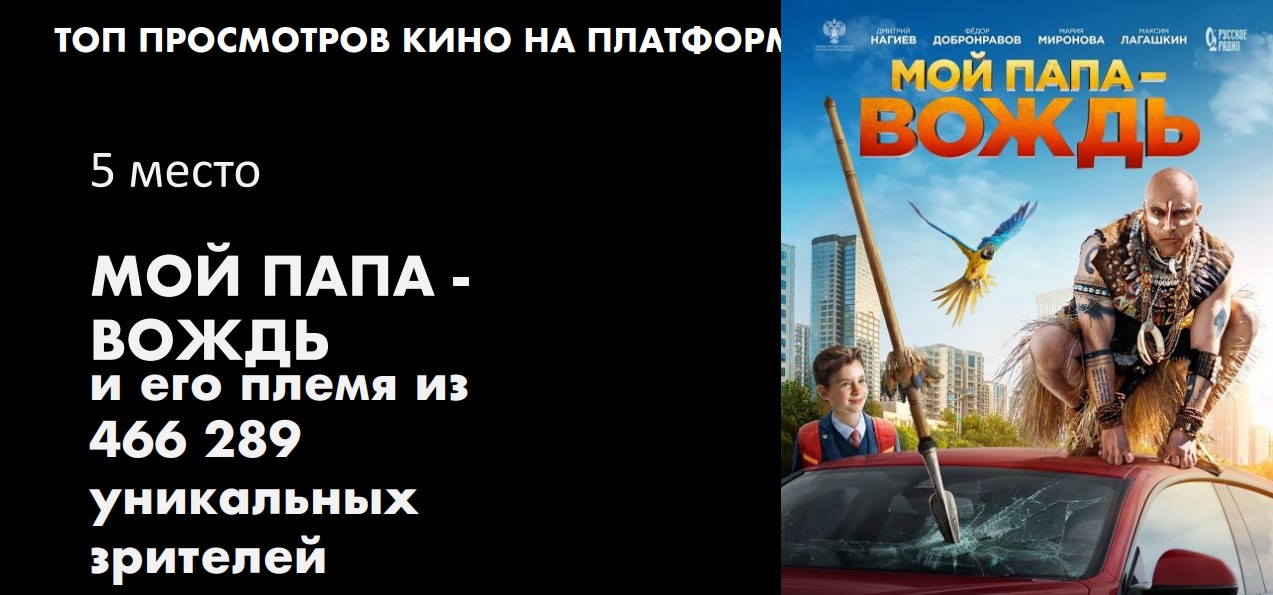 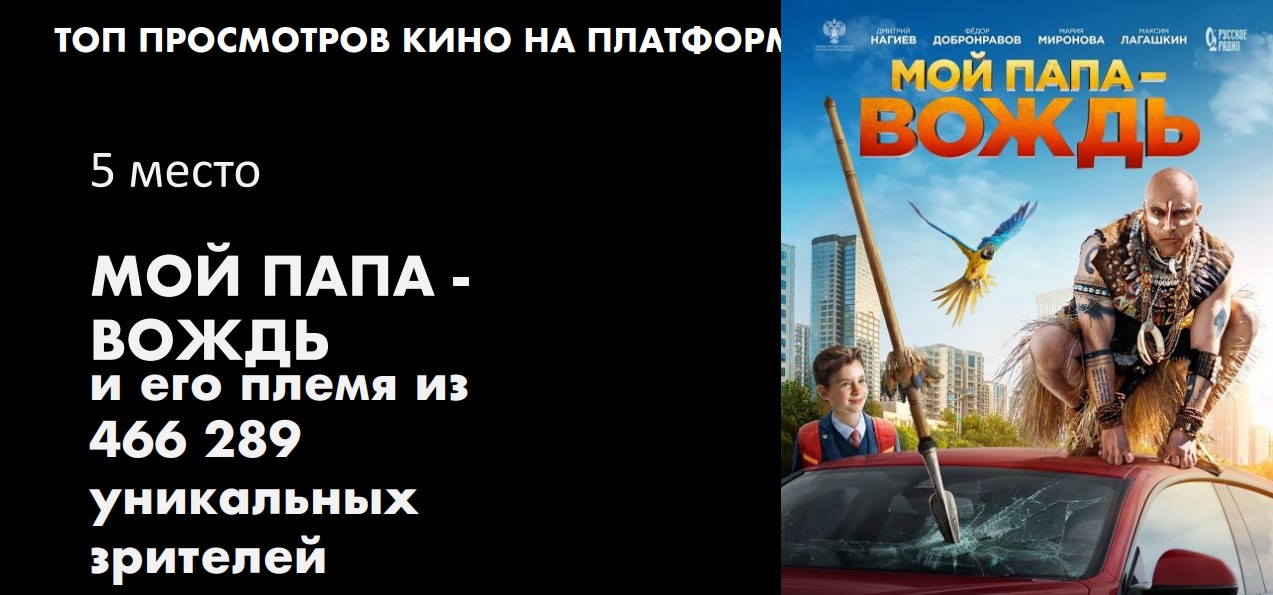 ЛУЧШИЕ ИЗ ЛУЧШИХ
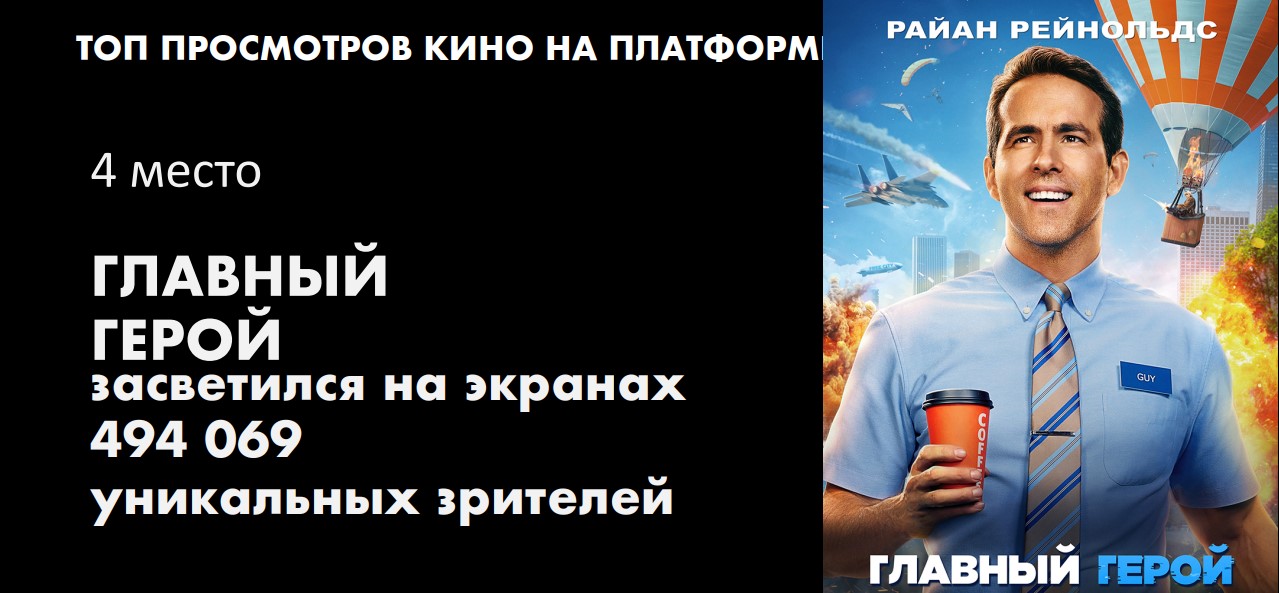 ЛУЧШИЕ ИЗ ЛУЧШИХ
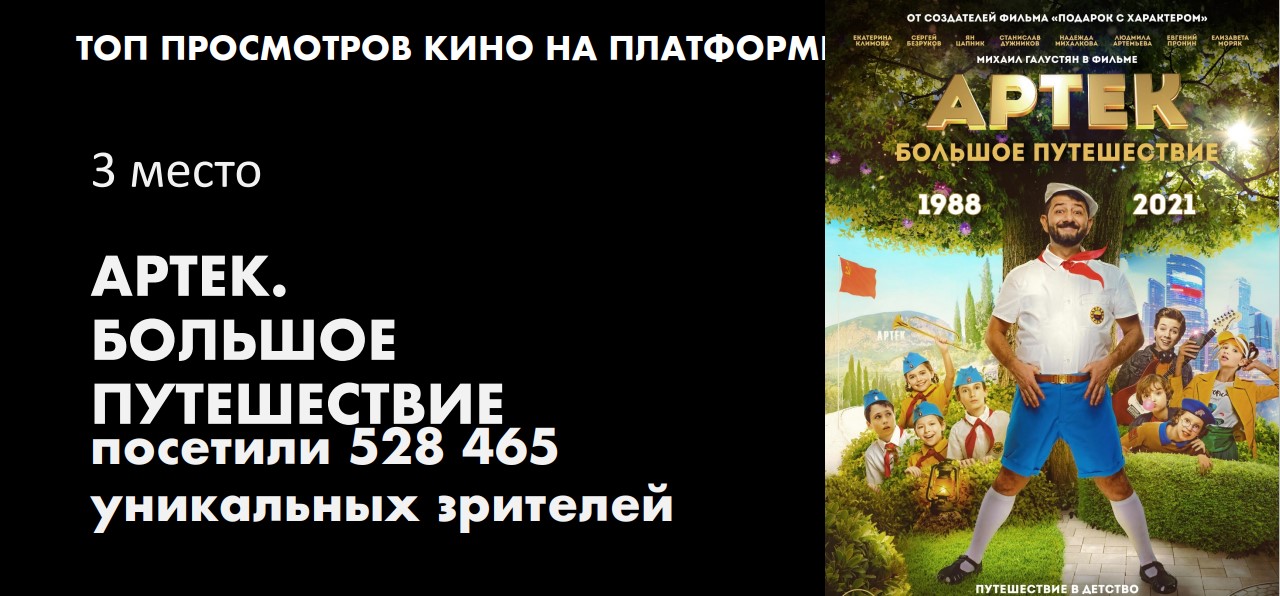 ЛУЧШИЕ ИЗ ЛУЧШИХ
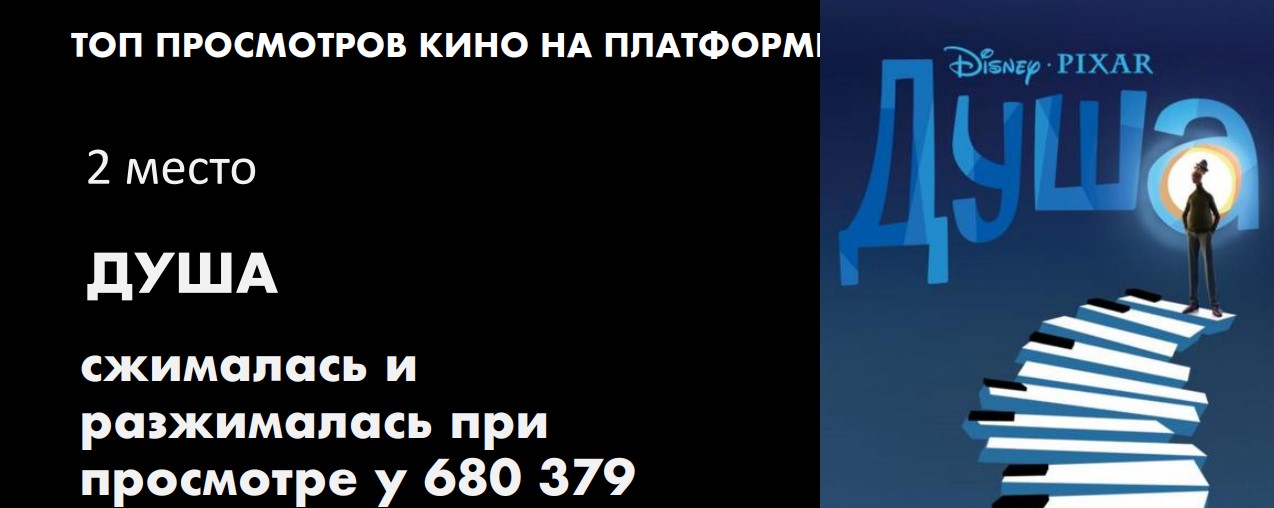 ЛУЧШИЕ ИЗ ЛУЧШИХ
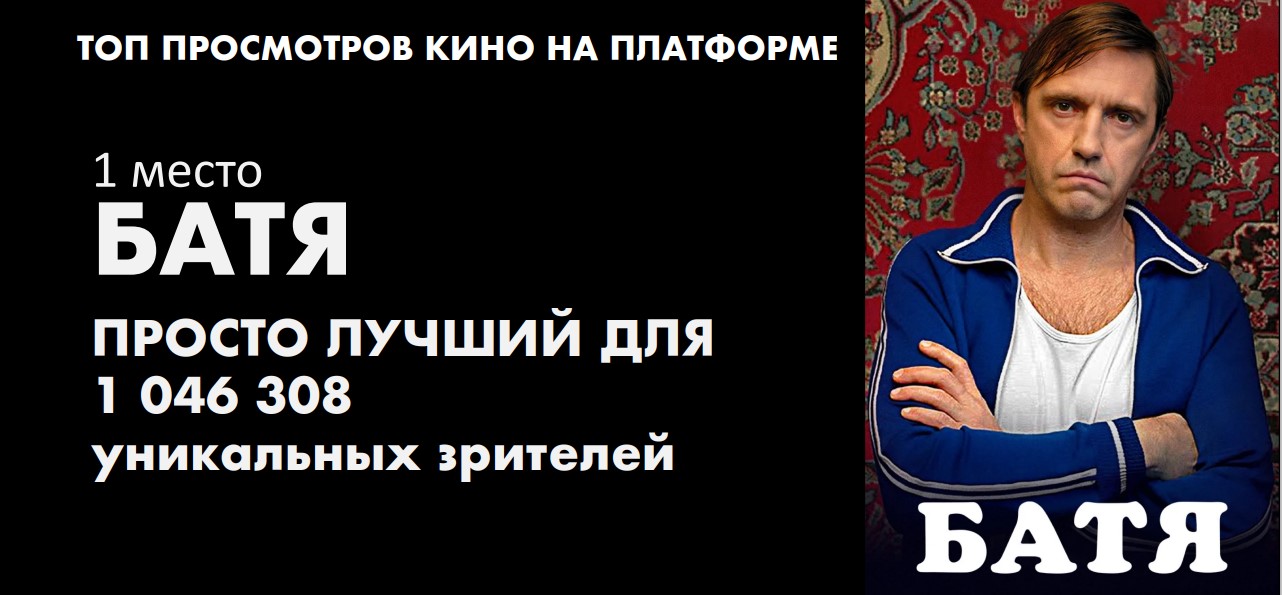 Что сделал за 2022
Семантическое ядро
Органический трафик
Вырос за 2022 после ухода зарубежных кампаний
Была проведена тщательная проработка карточек фильмов и сериалов
КАРТОЧКИ ВНУТРИ ПРОЕКТОВ
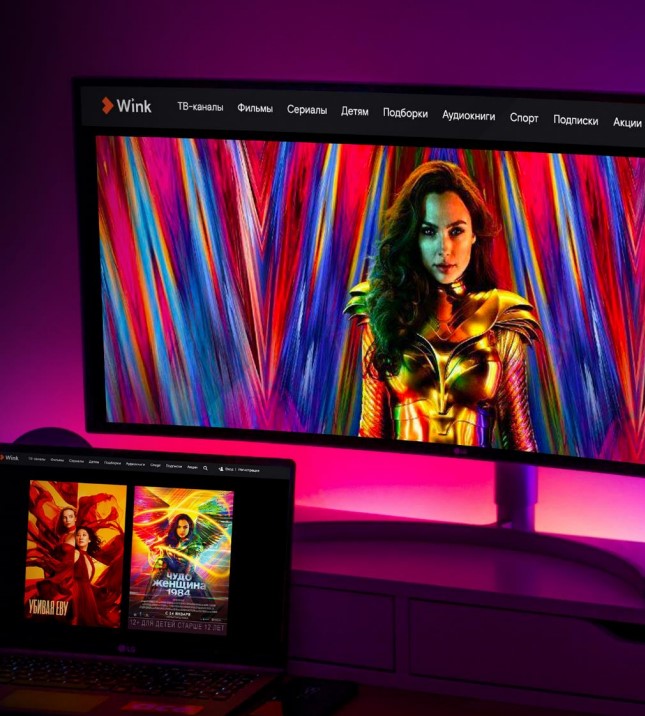 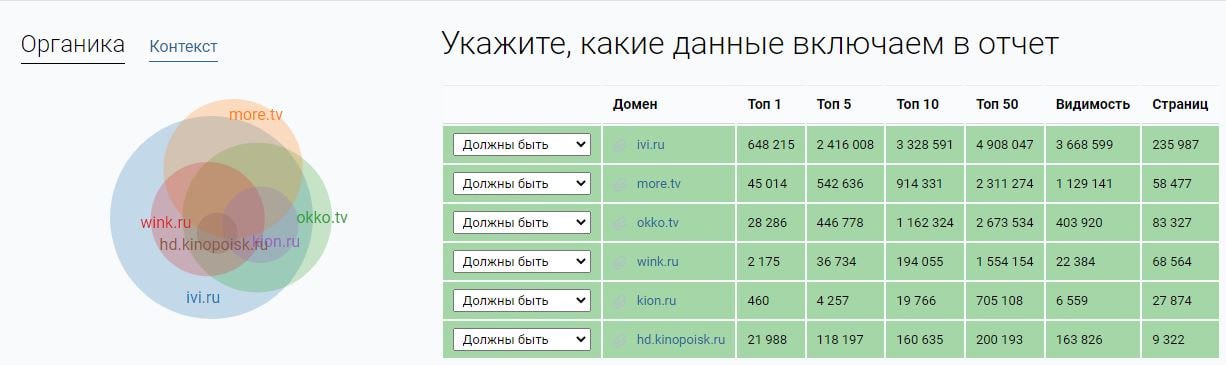 Макс Пивоваров
Head of Seo Wink
Maxi.pivovarov@yandex.ru
Tg - @MaximusP